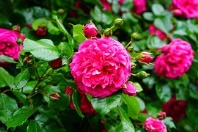 Welcome
INTRODUCTION
Md.Hatem Ali (Asst : Teacher )
S.D.M
Khansama Dinajpur
Contuc :01720436221
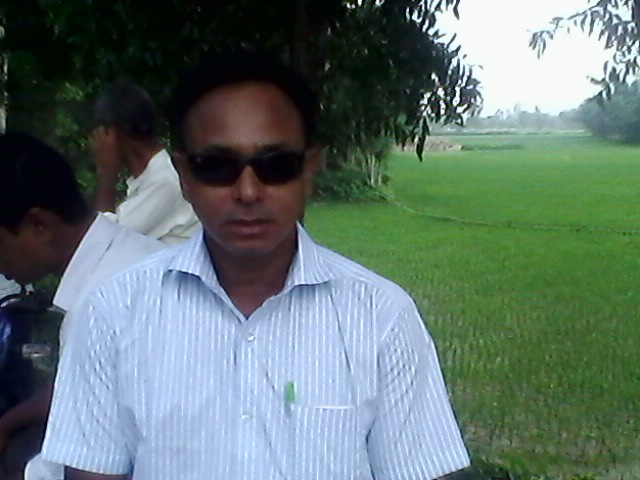 Lesson Plan
Class : Nine ,Ten.
Subject : English 1st Paper
Section : Unit 05, lesson 02
Time : 50 minutes.
Our lesson is :---
ENVIRONMENTAL POLLUTION
FROM THIS LESSON WE WILL BE ABLE TO -------
Learn new vocabs
Causes of Environmental Pollution
Kinds of Environmental Pollution
Rules of using Modal Auxiliary Verbs.
Guess the meaning
Excessive
Undistinguishable
Become less
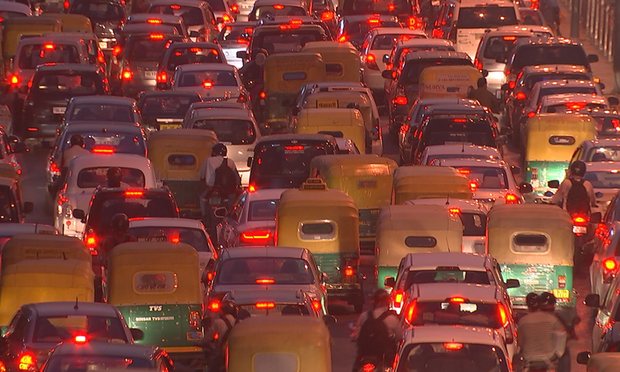 Sound is polluted by vichles’s horn
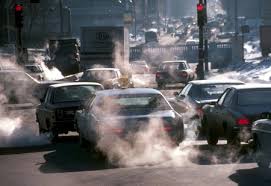 Air is polluted by smoke from vichles.
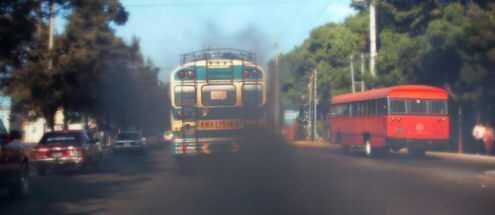 Pair Work
How water is polluted?
Water is polluted ………..
By throwing industrial waste materials in the ponds, canals, river etc.
By  throwing chemical in the field.
If we bath our animals into the pond, canals, river etc.
Kinds of Environmental Pollution
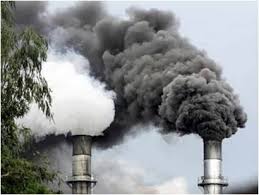 Water Pollution
Air Pollution
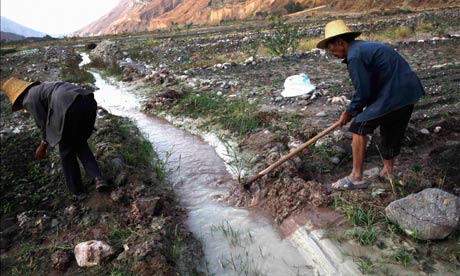 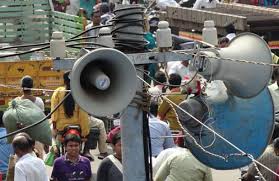 Sound Pollution
Soil Pollution
Effect of Environmental Pollution
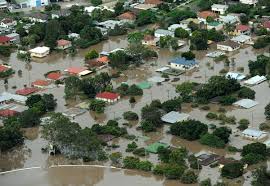 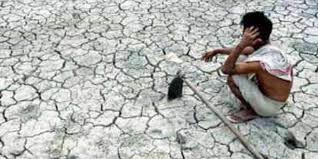 Draught
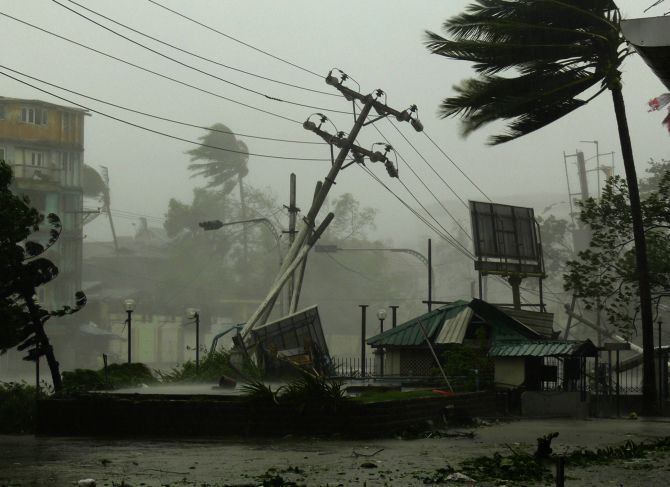 Cyclone
Flood
Group Work
Complete the text---
Evaluation
How our environment is polluting day by day?

What are their effect on human being?

How we can save our environment?
Name of the Grammar Point
MODAL  AUXILIARIES
Examples:
Environmental Pollution may occur in many ways.
Water pollution can occur in occans, rivers etc.
Natural fertilizers and compost can be
   used by men. (Passive style)
Form : Subject + Modal Auxiliaries + Present form of main verb + others
Each group write down  03 sentences  using modal auxiliaries in your note book
HOME WORK
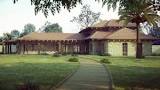 Write a paragraph about water pollution.
THANK YOU
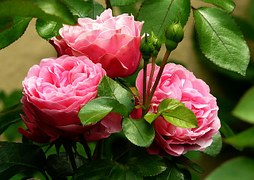 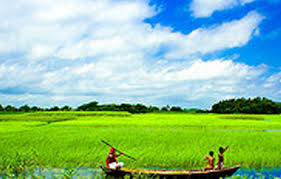